Ensuring Value for Your MembersUIA Associations Round TableBrussels, November 2013
Susan Robertson, CAE
Executive Vice President, ASAE
President, ASAE FoundationWashington, DC, USA
What We Will Discuss Today
What are the trends and issues that are facing associations?
Considering our environment, how do we create value?  How can we ensure that our offerings continue to be relevant?
What are successful ways to engage members?
[Speaker Notes: Trends
Value for Money
Relevance
Doing More with Less
Time]
Key Trends & Issues
How does our environment challenge us today?
Digital Disruption
Mobile
Big Data
Education
Membership Dues
NexGen Members
Branded Content
Communications Saturation
Free Content
Employers vs. Individuals
Superior Products vs. Next Best Alternative
Career Advancement
Making a Great Entry
In-person Connectivity
Understanding Who Pays
Other Challenges Outlined From  Your Feedback
Doing more with less
Time to participate
Getting to know members at a deeper level
Getting their attention:  Communicating in an appropriate way
Keeping members’ interest in continuous engagement
It is the convergence of these trends and issues that make the current state of associations  complex, fast-moving and more challenging than ever.
What We Know
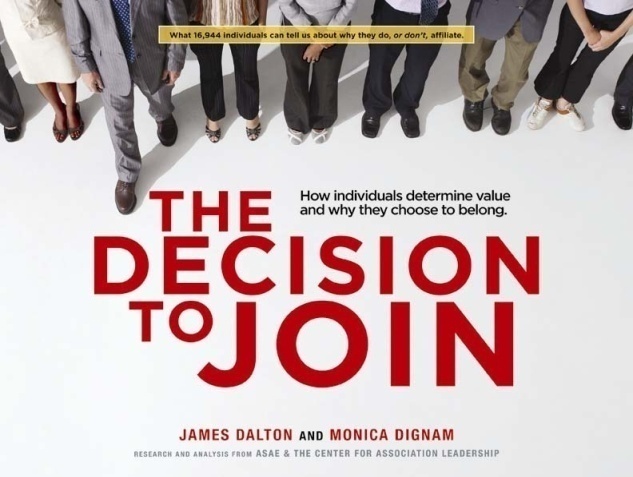 [Speaker Notes: We can start with a look at ASAE research findings from the Decision to Join (2008).  A lot has changed in the environment, but these findings are still relevant.
We can start with a look at ASAE research findings from the Decision to Join (2008).  A lot has changed in the environment, but these findings are still relevant.]
Why Do People Join?
From Decision to Join, ASAE, 2008
[Speaker Notes: IN Europe notice the importance of connecting practitioners.]
How can you create value?  How can we ensure that what our associations are offering continues to be valued and relevant?
How Do You Define Value?
Members decide what has value
Value is validated by a member’s willingness to exchange money or time for something
Value changes with time – so must we
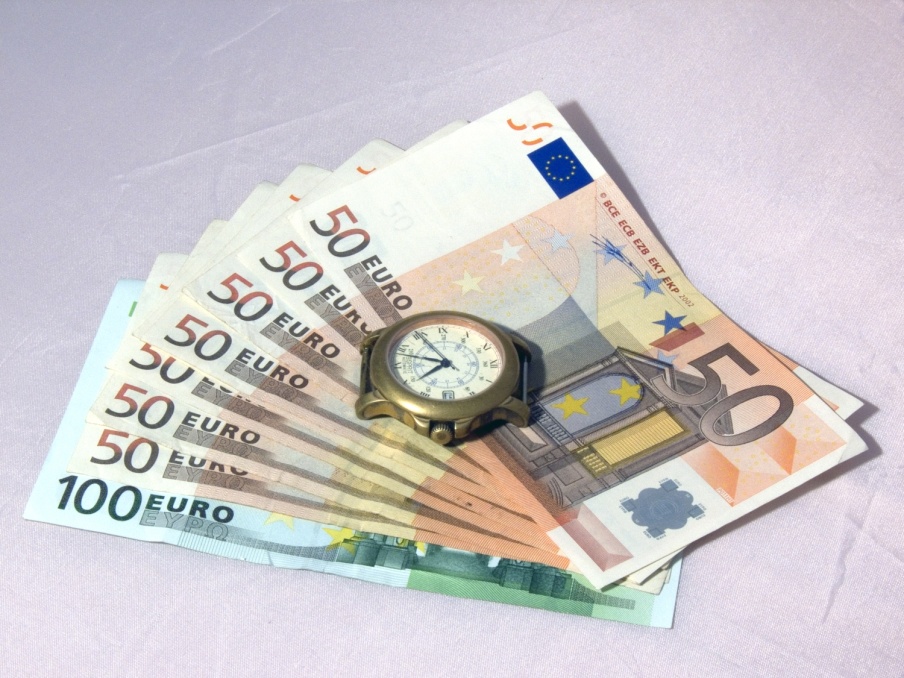 From Road to Relevance: 5 Strategies for Competitive Associations,
by Harrison Coerver and Mary Byers, CAE, Published by ASAE (2013)
[Speaker Notes: From: Road to Relevance: 5 Strategies for Competitive Associations, by Harrison Coerver and Mary Byers, CAE Published by ASAE (2013)]
Membership Value
“The number one reason members join an association is because they believe that association will help them solve a problem.”





The End of Membership as We Know It: Building the Fortune-Flipping, Must-Have Association of the Next Century by Sarah L. Sladek, Published by ASAE (2011)
[Speaker Notes: Right now, the number one problem most people are facing is likely related to their finances. They economy has forced people out of jobs, cut into their savings, and jeopardized their futures.” (pg. 39)
Don’t nickel-and-dime; members want more from their membership]
Walk in Your Members’ Shoes
What are your member’s objectives?
What are they trying to accomplish?
What problems are they trying to solve?
What trends are impacting their businesses and organizations?
What can you provide that they can’t provide themselves?
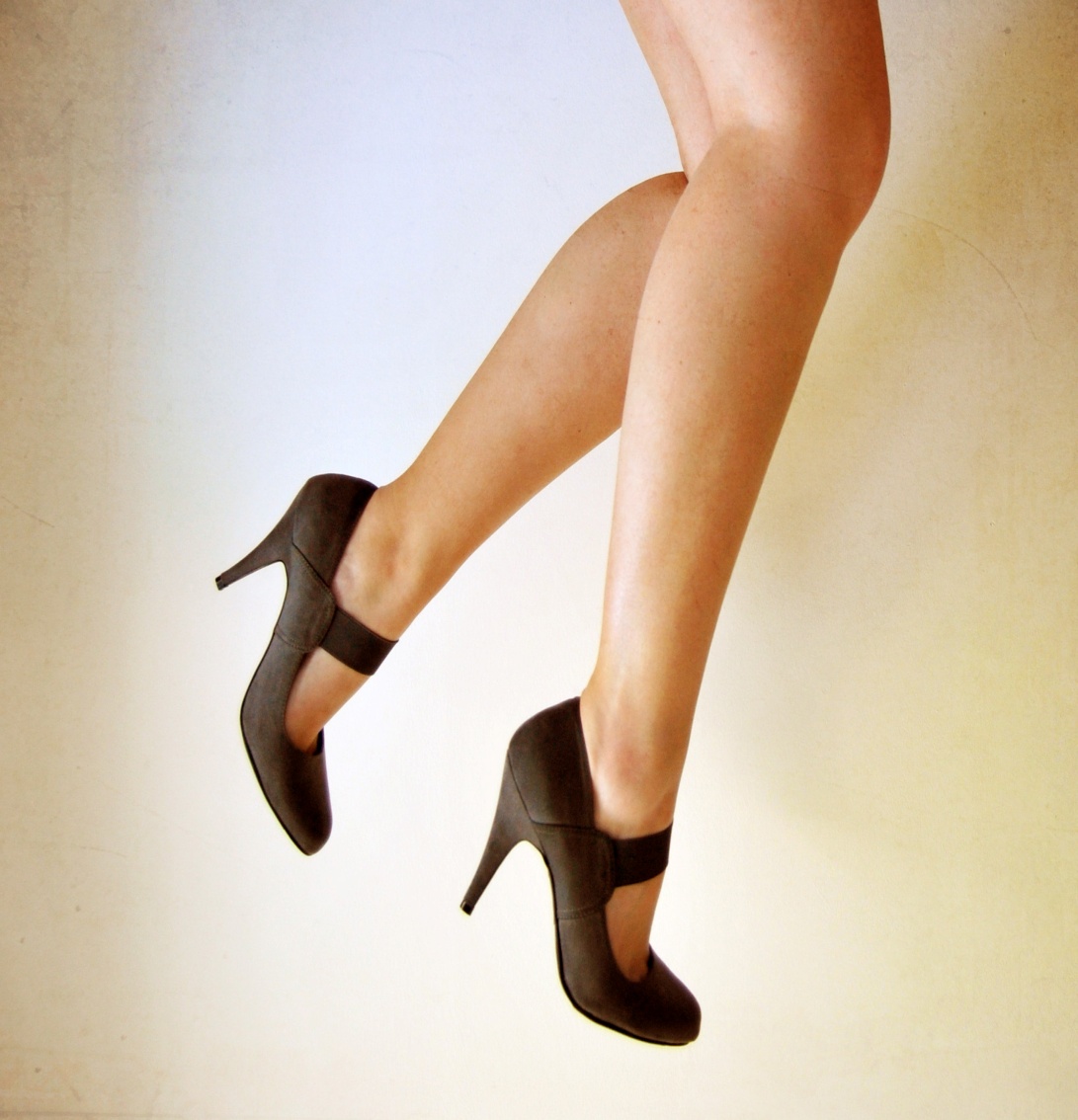 Learn More About…
Research the market and your members.
Market Analysis
Competitive Analysis
Content Analysis
Satisfaction Surveys
Program Evaluations
Focus Groups
Interviews
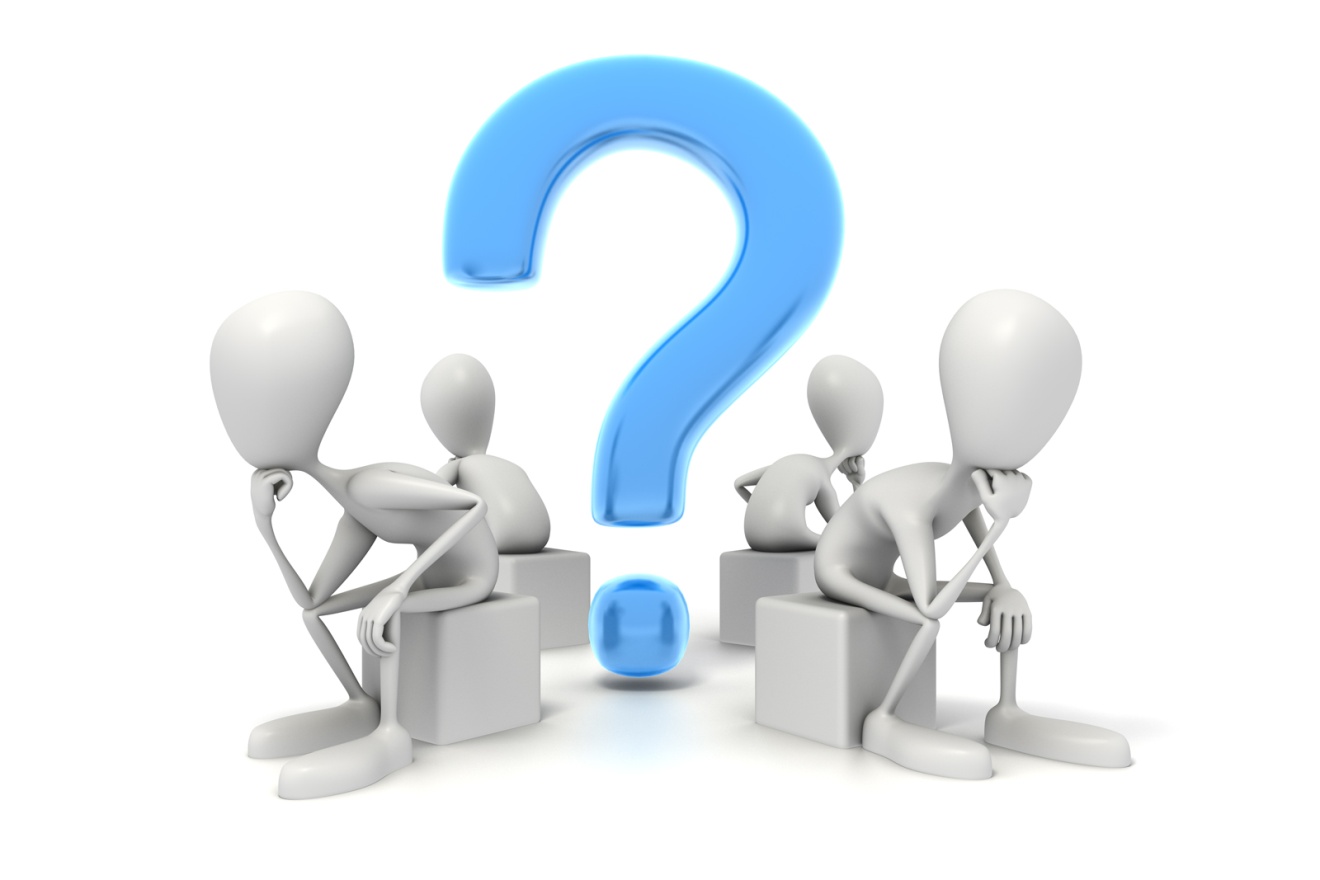 Learn More About Your Members
Listen
At Meetings
Create a platform for informal idea-sharing sessions to swap tips related to your members’ profession or area of interest
Visit their offices/place of work; countries
Stay in contact
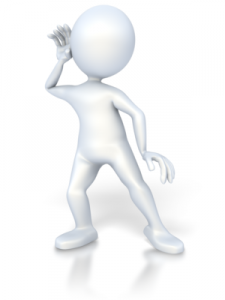 Creating Value:  What Can You Provide to Your Members that They Can’t Provide Themselves?
Content & KnowledgeCommunity Career Advice
Be Their Trusted Source of Content
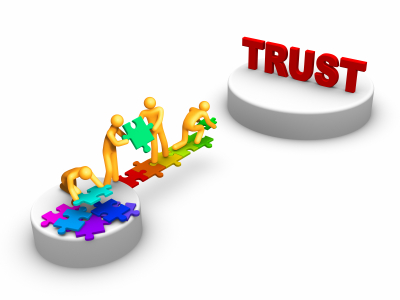 Be a curator of content 
Help them through the clutter
Give them the vetted solutions – and best practices
[Speaker Notes: ASAE example of our Resource Center where we used to send out several pages of resources
What they want it the best solution; the vetted solution
They want us to go through the clutter and provide the best information or tool for their problem
That can sometimes be a real]
Provide Unique Knowledge
Research
	Trade, Professional Societies and Federations can provide research on the industry or profession that companies, individuals, or organizations cannot provide themselves or alone
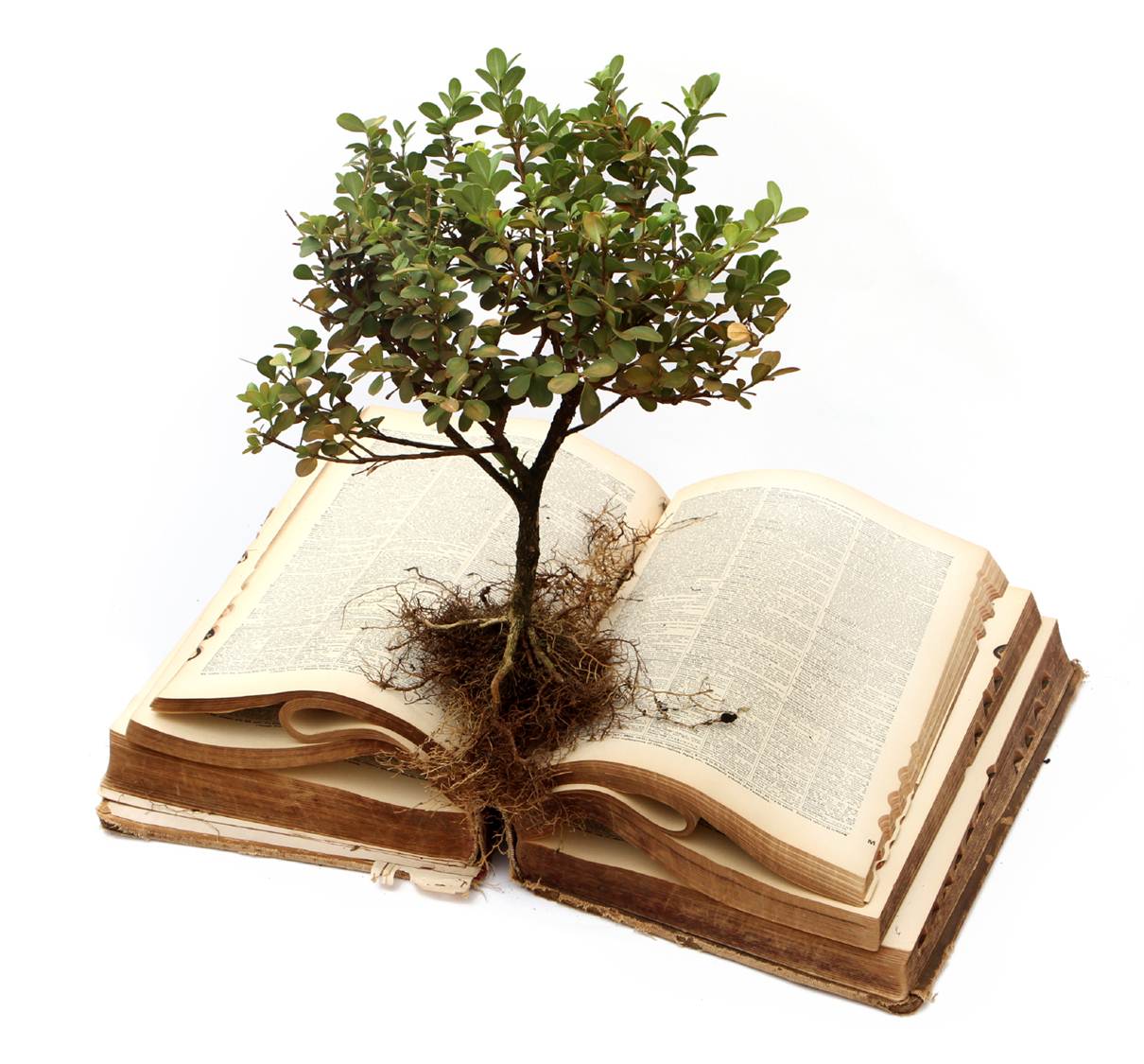 Provide Unique Knowledge
Economic Trends 

	Associations are ideally positioned to study economic trends and impact
Some affiliate with or hire a Chief Economist to serve the industry (esp. good for trade associations.)
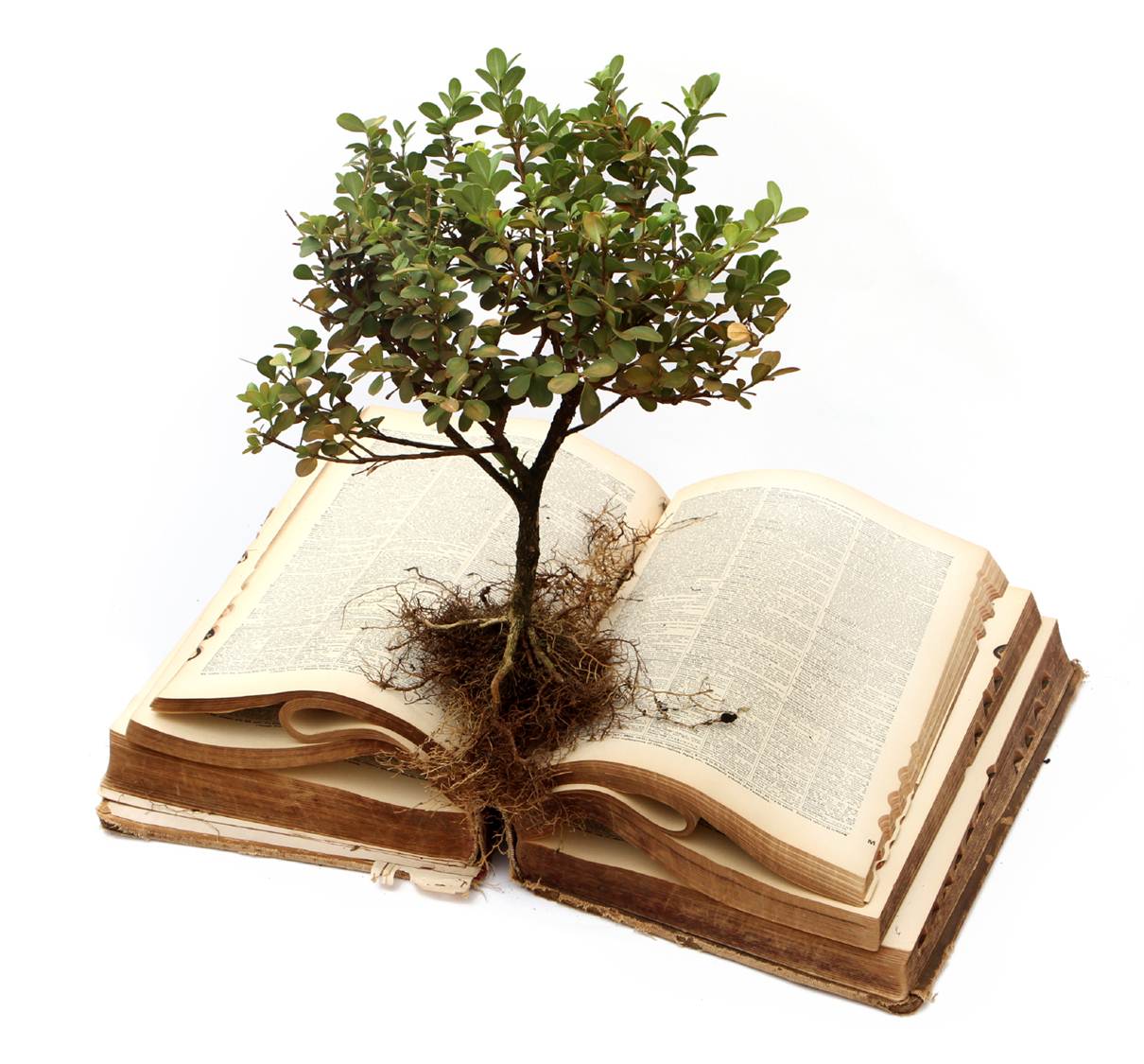 Provide Essential Learning
Learning
Your response:  86% said that your members engage in workshops and seminars 
Determine what skills and knowledge they need to solve their problems
Create a learning experience that will stand out from the rest & repeat it
Provide a Unified Voice
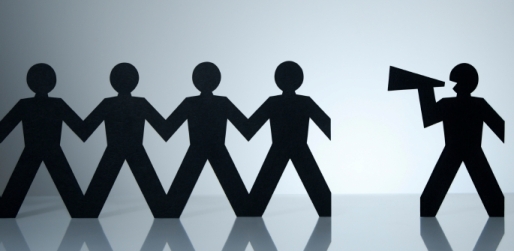 Advocacy and Lobbying                                   give an industry or profession a                   united voice with government officials 
Advocacy
Represents the interests of the industry or profession
Results in standards and improvements for the industry or profession 
Enhances the image of the industry or profession
Create Career Value
Career Development  is particularly important to younger members
Show them pathways to their goals
Offer Certification and 
	opportunities to enhance their resumes
Communicate The Value
How will you communicate value to them?
Don’t assume they know or recognize what you offer
Communicate often and clearly using multiple channels 
Remind them of value BEFORE renewal
Seek out testimonials & share
Help People Navigate your resources
Get peers to persuade peers
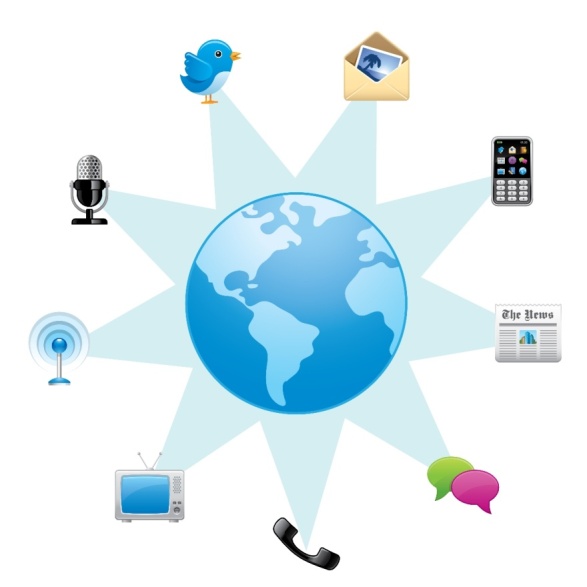 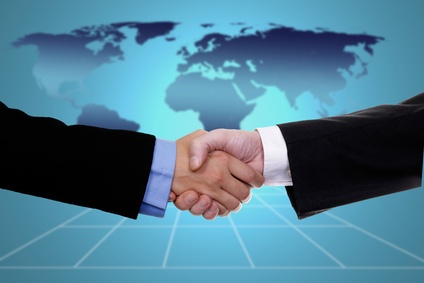 Group Discussions
At Your Tables
Providing exceptional value to your members:

What is one thing you do now that you believe provides exceptional  or unique value?
What is one thing that you could do in the future to enhance that value?
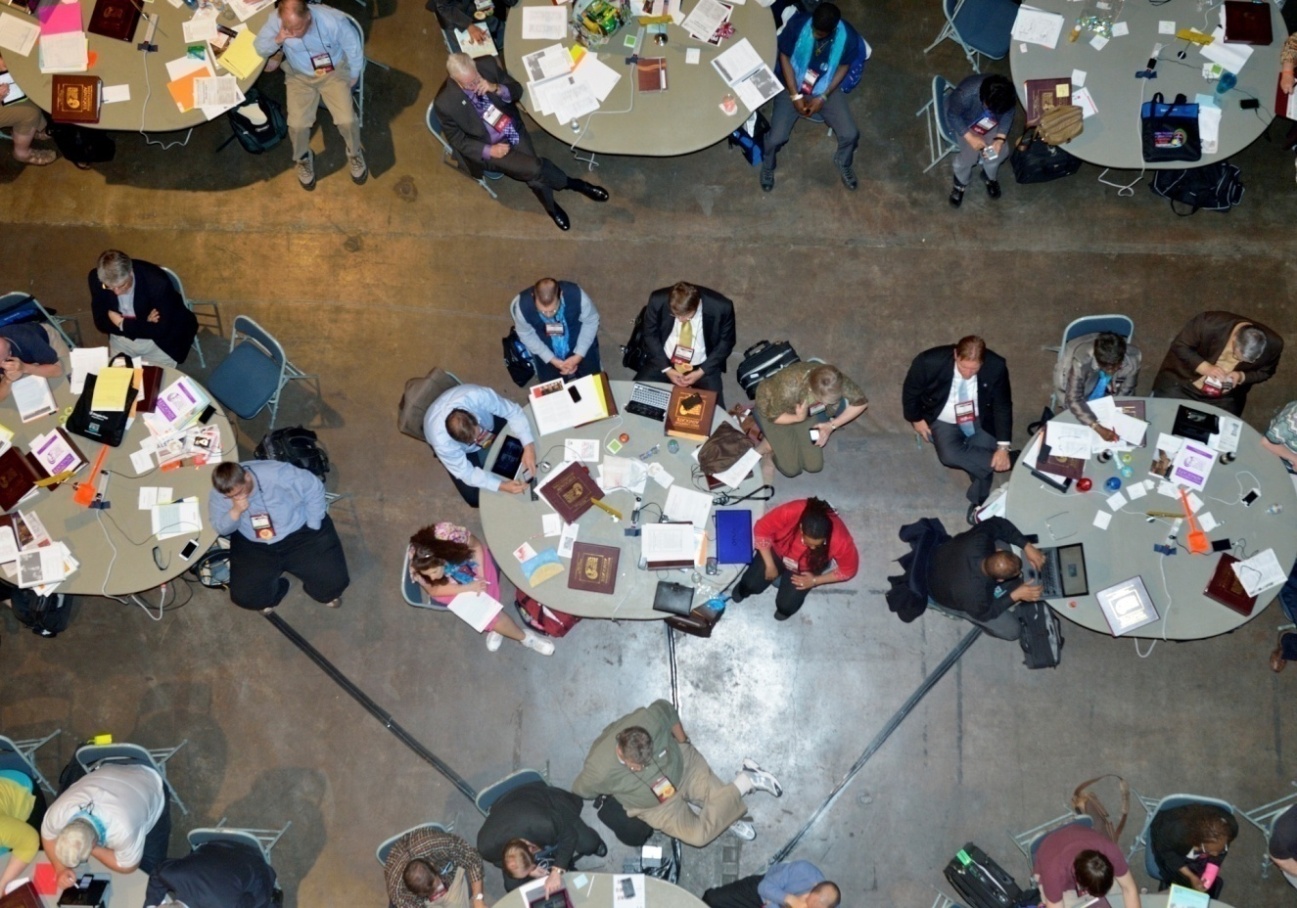 Build Value Through Engagement: What are ways to engage members that will keep them coming back?
What is Member Engagement?
“…capturing the attention, affiliation, and loyalty of members by giving them what they need through highly relevant value-building activities.”

199 Ideas: Member Service and Engagement, published by ASAE (2011)
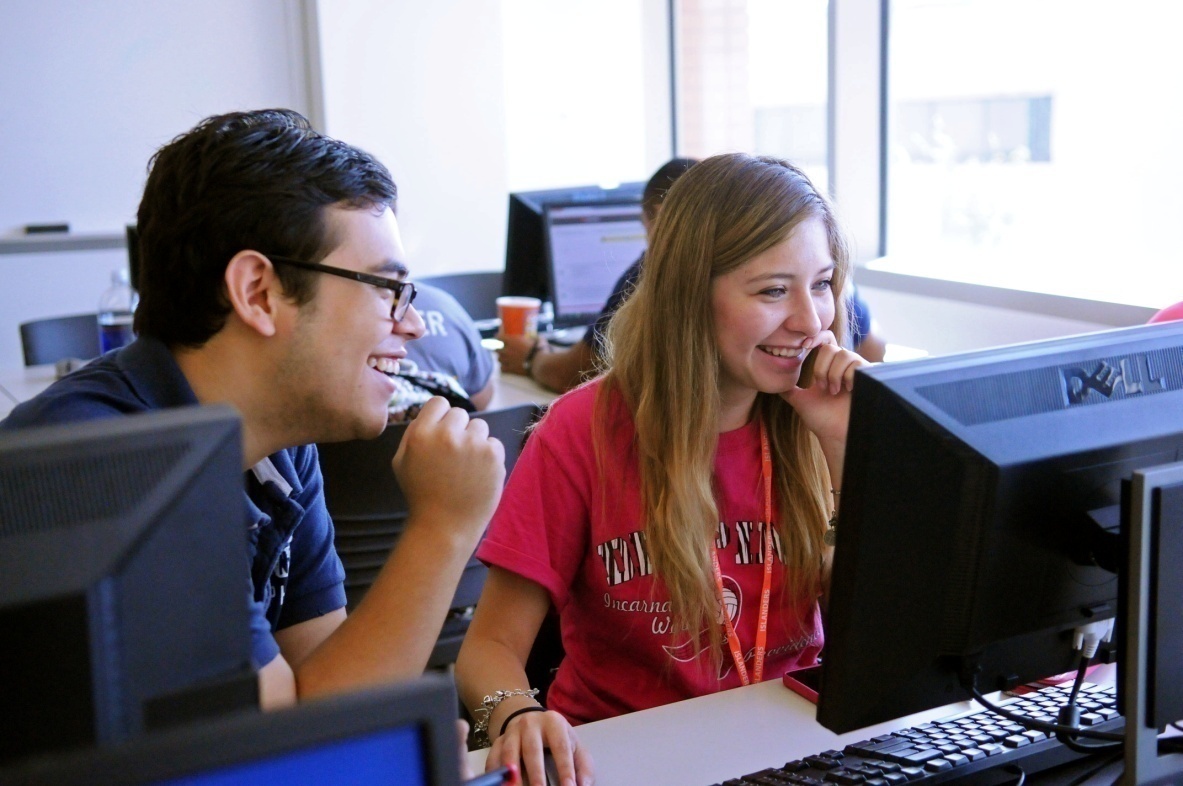 [Speaker Notes: From: 199 Ideas: Member Service and Engagement, published by ASAE (2011)]
Why is Member Engagement So Important?
Involved members don’t drop out. 
Meaningful connections and experiences for your members will keep them coming back.
It costs five to six times more to recruit a new member than it does to keep an existing one.
Focus on first-timers’ experience with you.

)
[Speaker Notes: From: 199 Ideas: Member Service and Engagement, published by ASAE (2011)]
Forms of Engagement
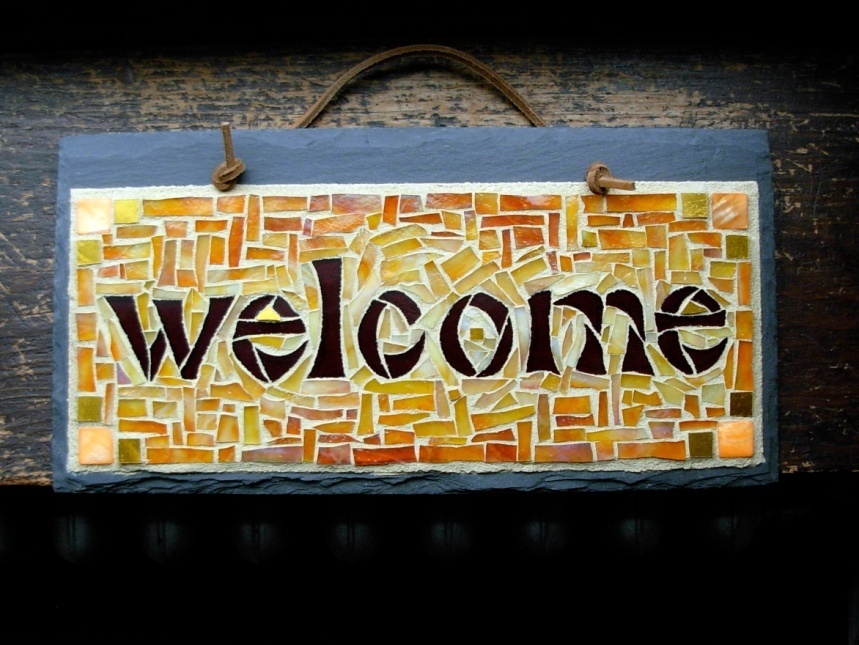 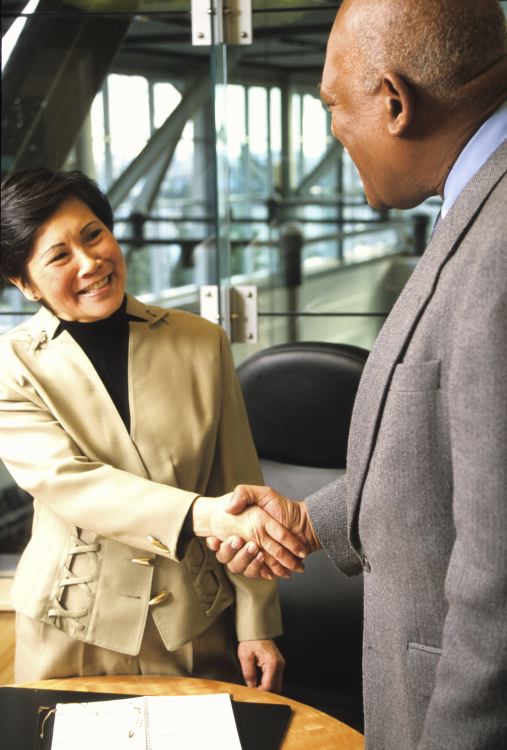 Welcoming New Members
Through Benefits and Services
Through Relationships/Community



199 Ideas: Member Service and Engagement, published by ASAE (2011)
[Speaker Notes: From: 199 Ideas: Member Service and Engagement, published by ASAE (2011)]
Getting Started with New Members
Encourage new members to join a component, special interest group, or community of practice.
Engage new members using high-touch techniques.

199 Ideas: Member Service and Engagement, published by ASAE (2011)
Link them up with like individuals and organizations from which they will derive value
Recognize new members.
[Speaker Notes: From: 199 Ideas: Member Service and Engagement, published by ASAE (2011)]
Engagement through Benefits and Services
Create offers that capture their imagination, exceed their expectations and encourage them to do more.
Free Downloads
Case studies
Executive Summaries
Offer exclusive members-only events.
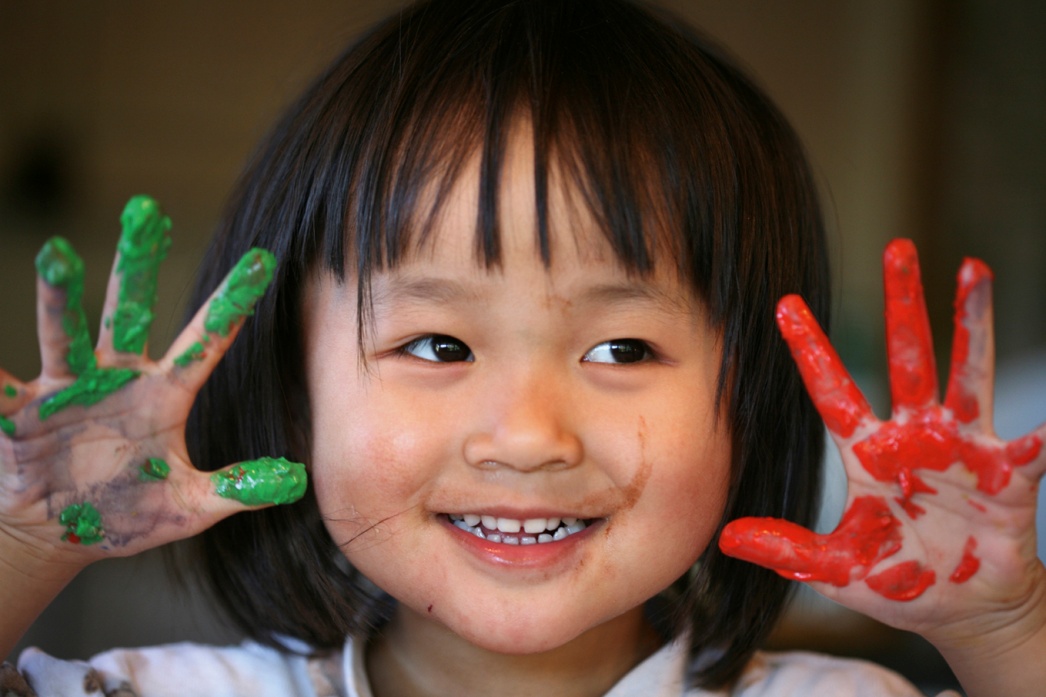 [Speaker Notes: From: 199 Ideas: Member Service and Engagement, published by ASAE (2011)]
Use Technology To Engage Members
Technology is something to embrace as yet another way to deliver value and customer service.

The End of Membership as We Know It: Building the Fortune-Flipping, Must-Have Association of the Next Century by Sarah L. Sladek, Published by ASAE (2011)
Create a Suite of Online Properties
Mobile & Apps

Online Communities

Websites

Social Media
Example: ASAE’s Collaborate Site
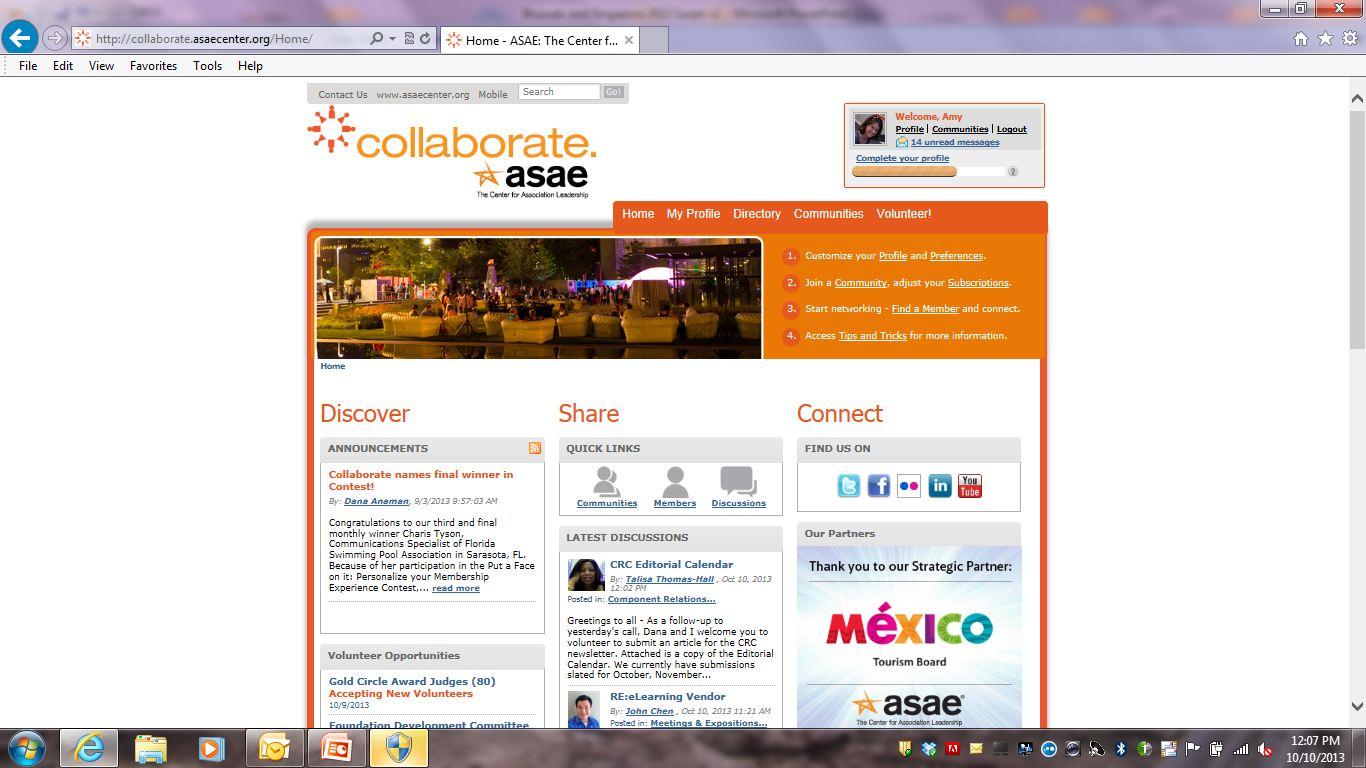 Example: Conference Mobile Apps
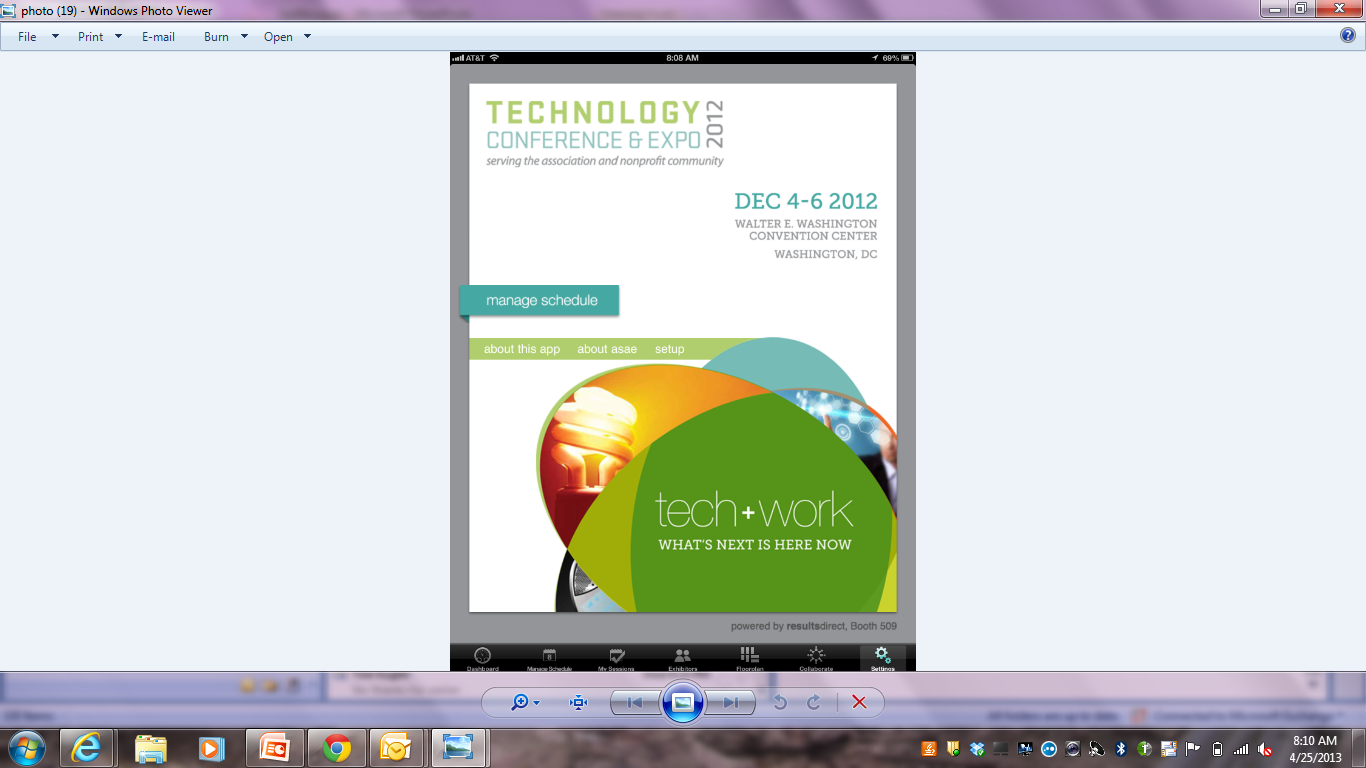 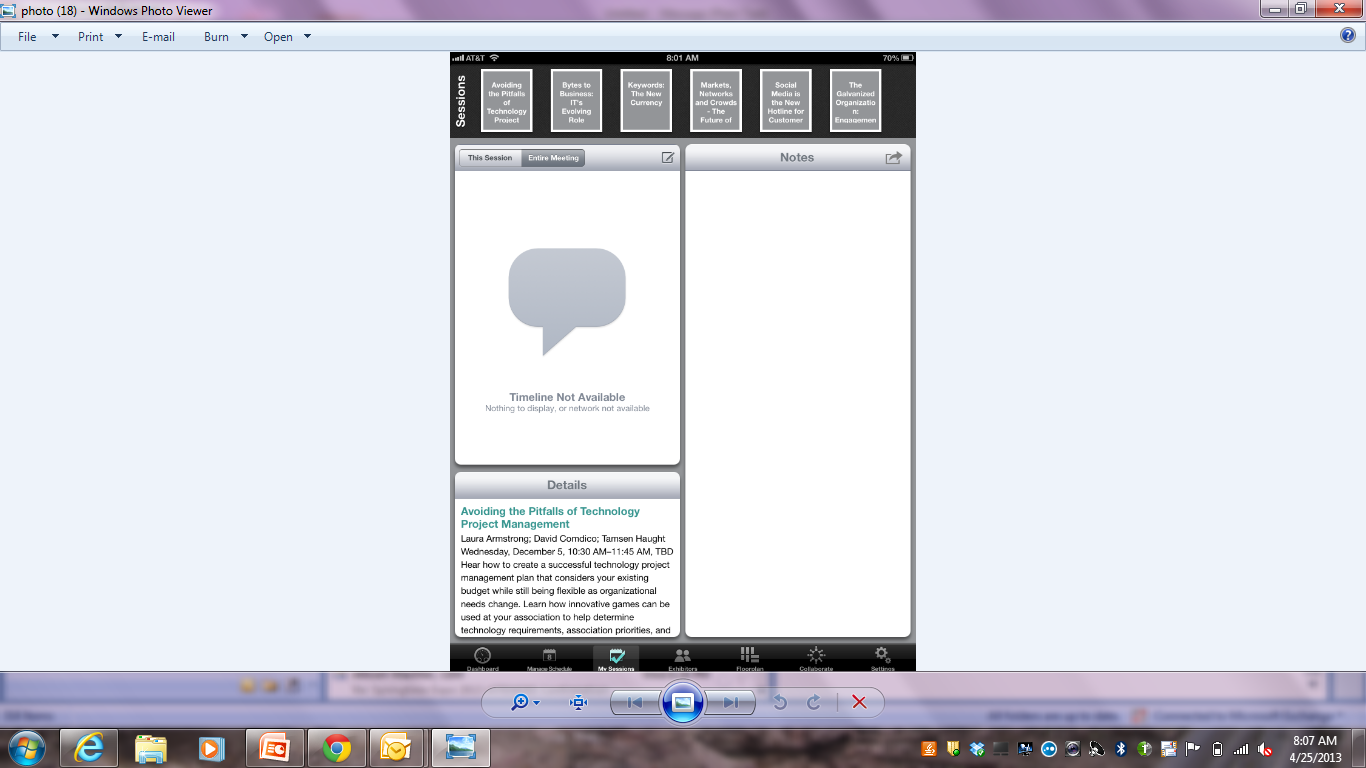 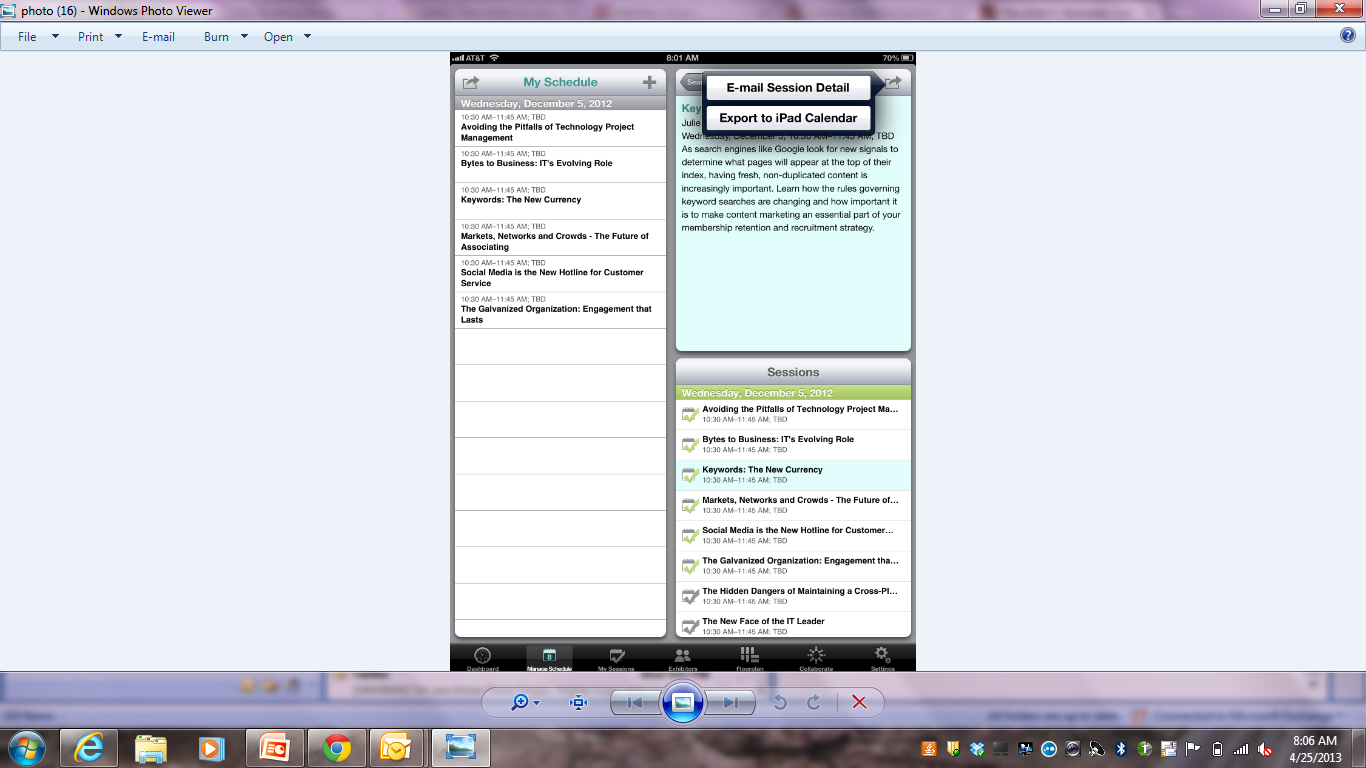 Example: Associations Now Magazine
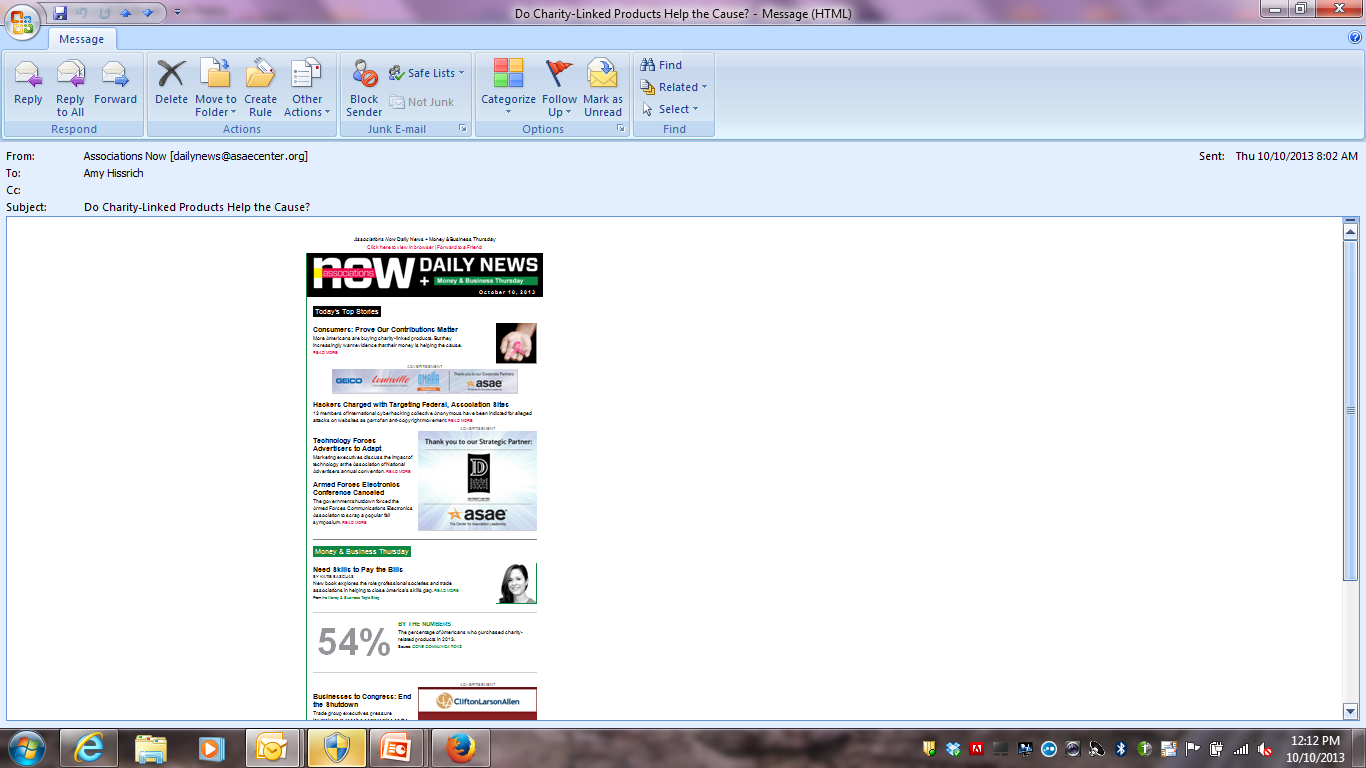 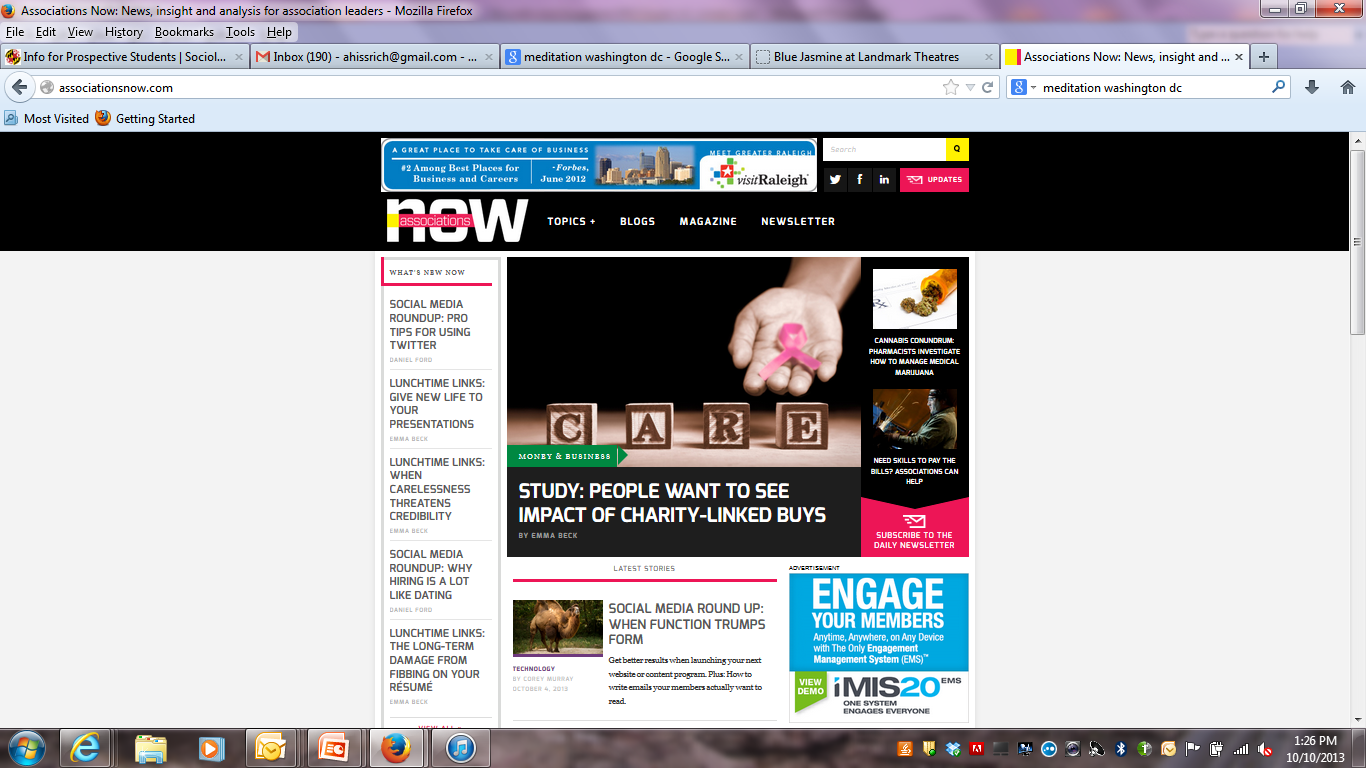 Engagement  Through Volunteering
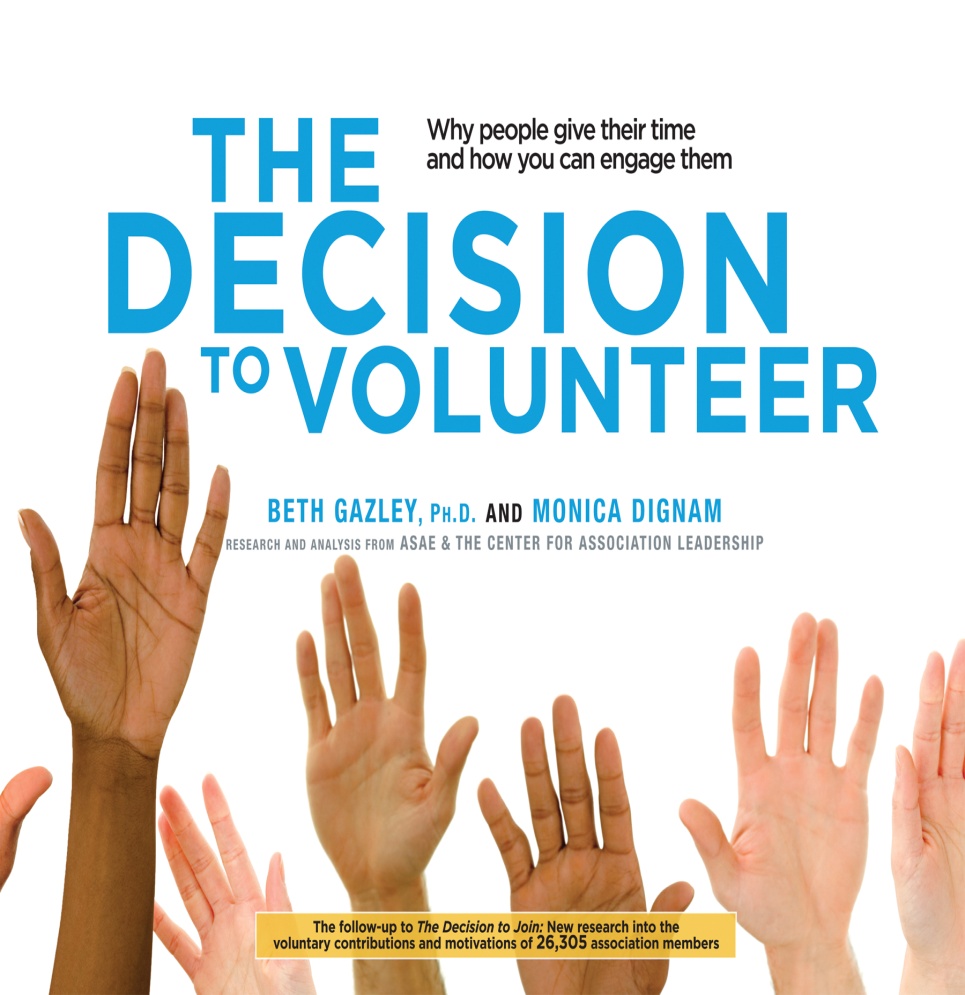 Patterns of Volunteering
The Decision to Volunteer, ASAE, 2009
[Speaker Notes: Add footnote to slide]
Typical Levels of Involvement
Governance 6.8%
Committee 7.8%
Ad hoc 15.5%
None
69.9%
38
[Speaker Notes: Let’s start with a little benchmarking.  This slide shows the average extent and types of volunteering across the 18 co-sponsoring organizations in our Decision to Join study.  In addition to giving a benchmark, it also raises some interesting philosophical questions … namely, is it a good thing or a bad thing to have 70% of your members paying dues but not fulfilling ANY type of volunteer role?
Governance 6.8%
Committee 7.8%
Ad hoc
15.5%
None
69.9%]
Why Do People Volunteer?
Affiliation and Volunteerism
FINDINGS:

Probability of being a “promoter” of the association increases with level of involvement
 

The Decision to Volunteer, ASAE, 2009
Why Members Don’t Volunteer
Uncontrollable reasons:
Time constraints
Family or professional responsibilities
Life stages
Controllable reasons:
Lack of info about volunteer opportunities. 
Volunteer elsewhere.
Never asked to volunteer.
Lack of info about virtual or short-term opportunities.
The Decision to Volunteer, ASAE, 2009
[Speaker Notes: There’s always going to be some turnover.   It’s useful for an organization to know why supporters don’t volunteer – be sure to ask them periodically so you don’t assume the reasons are beyond your control.
And in fact we were struck by the number of reasons members gave for not volunteering that could be addressed with fairly simple adjustments to a volunteer program. About 20-40% of members gave these five reasons.  There are others in the book. This is where you come in.   Although you’re never going to interest all of your membership in volunteering, it’s good to see some achievable ways to increase member volunteering – especially by providing regular, direct and consistent information to members about the opportunities.  

You may question why I categorize the fact that members volunteer elsewhere as something that could be controlled – but recall that association members are already volunteering for multiple organizations.  I don’t think it’s an either/or proposition to get them interested in your organization versus another volunteer opportunity.  But you do have to be able to present them with a compelling reason for why they should volunteer for you.

No culture of volunteering; don’t understand the benefits to them.]
Increase Volunteering
I would start volunteering if:
Meaningful opportunity
Right skills
Accessible location
I first learn about volunteer opportunities by:
 Asked by staff or another volunteer  (22%)
 Local chapter, section (14%)
 Meeting, conference (13%)
The Decision to Volunteer, ASAE, 2009
Recognize Volunteers
Make it easy to get involved. 
Highlight or profile members and volunteers who have made considerable contributions and/or achievements.
Say “Thank You” to your volunteers.
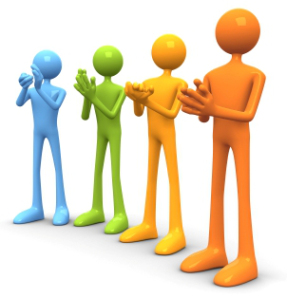 [Speaker Notes: From: 199 Ideas: Member Service and Engagement, published by ASAE (2011)]
Group Discussion
At Your Tables
Engaging your members:

What are some good examples of engagement that have worked well for you?
What is one thing that you could do in the future to engage your members (that you don’t do today?)
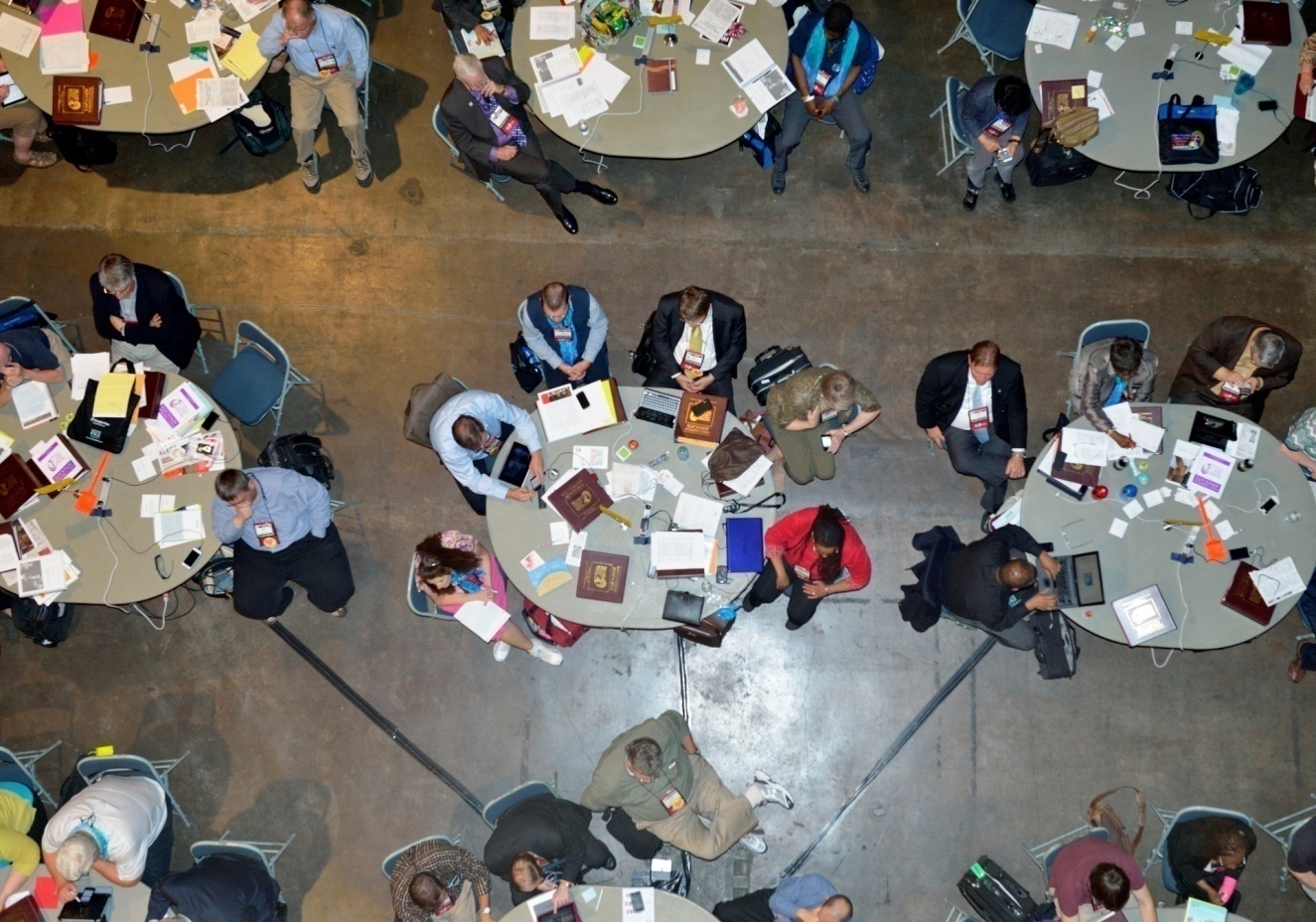 Questions?
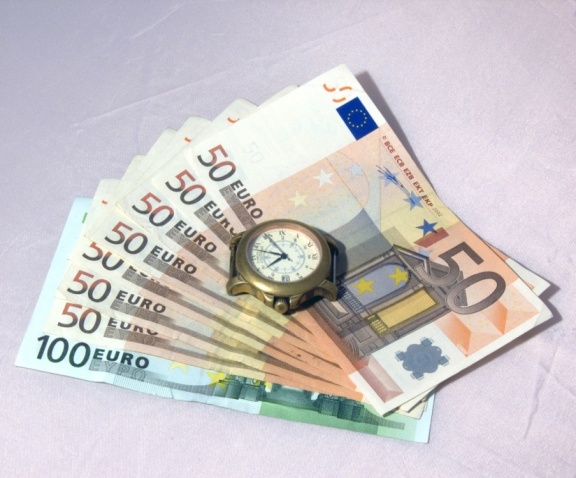 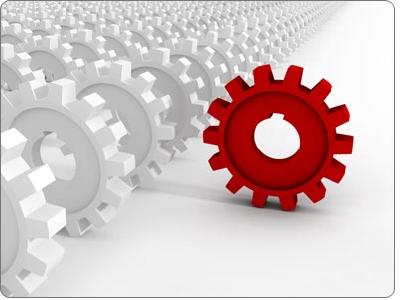 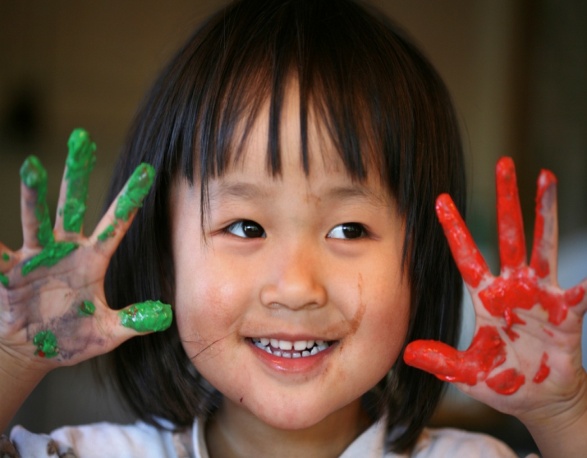 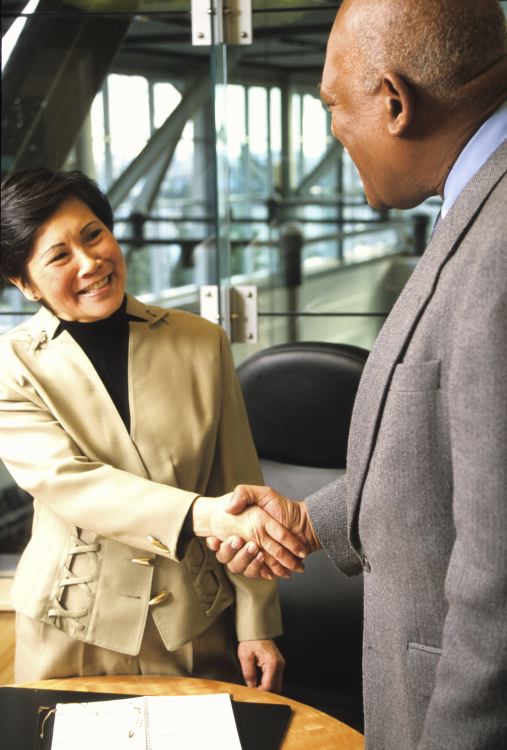 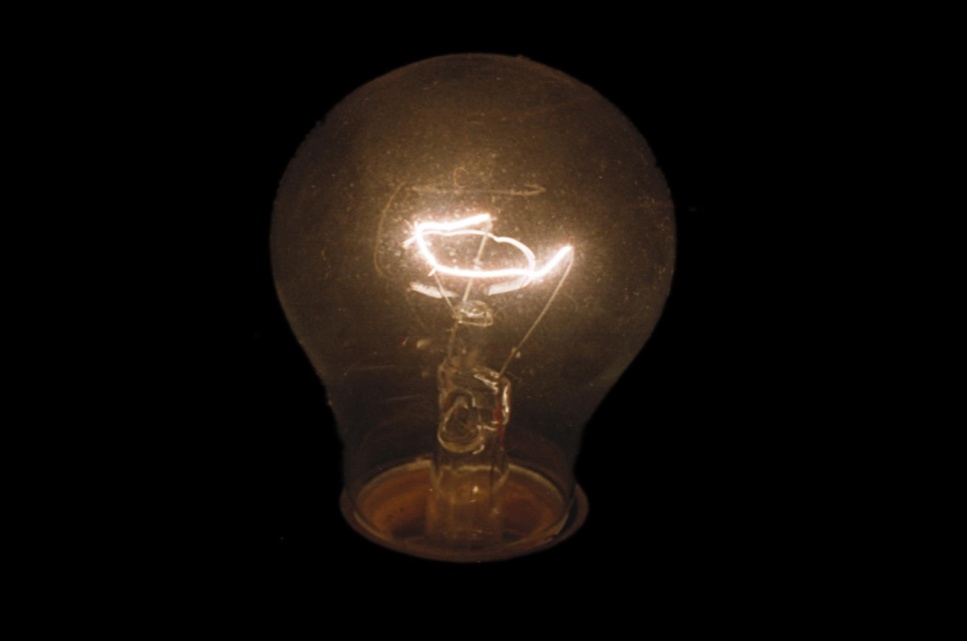 [Speaker Notes: If you’re looking for a cheat sheet for building a membership dominance, the advice in this book comes down to six key points:
Understand what your members want and need. 
Develop member benefits that solve the problems of your target audience. 
Assess the costs to provide those benefits and get rid of anything that doesn’t provide a benefit.
Put a membership model in place that both aligns with the way your audience wants to pay to have their problems solved and makes it easy for your offering to sell.
Test these offerings and revenue models with members and nonmembers. Make adjustments accordingly.
Repeat.
If you’re looking for one piece of light-a-fire-under-my-CEO information it’s this: Change or die. There are no alternatives.]
Thank you!
Let ASAE help you succeed.
www.asaecenter.org  
www.associationsnow.com 
(Subscribe to FREE daily e-Newsletter)

Susan Robertson, CAE
srobertson@asaecenter.org
+1.202.626.2860